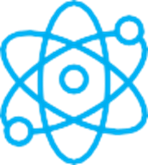 F I Z I K A
6- sinf
MAVZU:  ARXIMED QONUNI
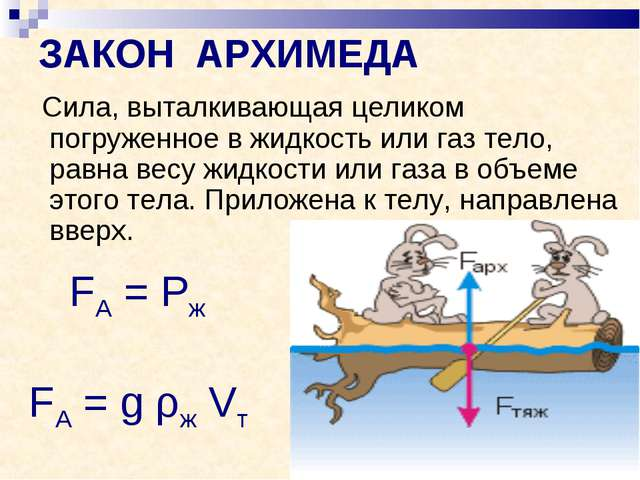 Nima uchun?
Suvga mix yoki kichkina tosh tashlansa, cho‘kib ketadi. Lekin katta yog‘och g‘o‘la, qayiq va ulkan kemalar suvda suzib yuradi.
Bunga sabab nima?
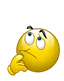 Nima uchun?
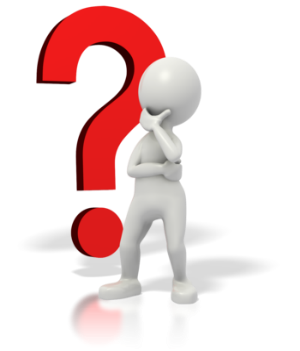 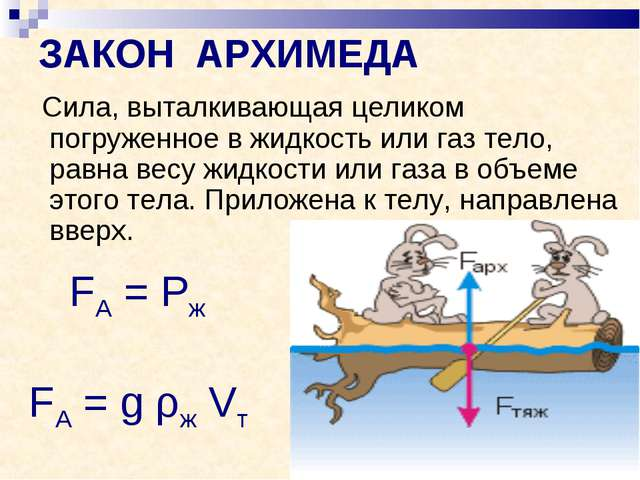 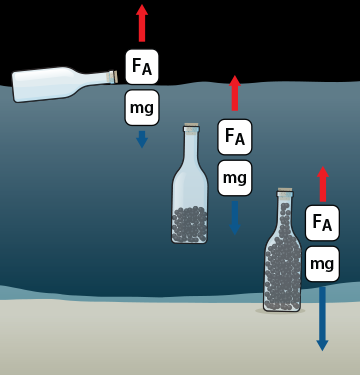 OG‘IRLIK KUCHI
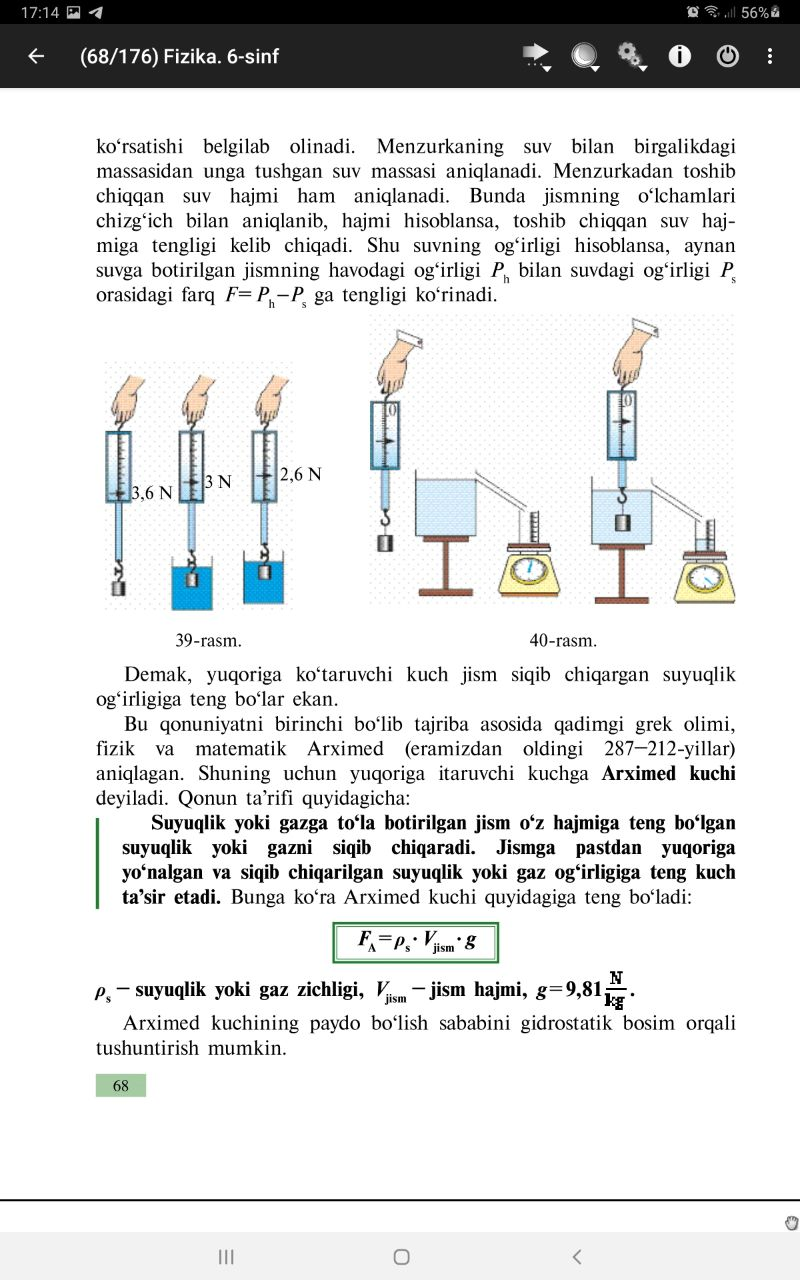 YUQORIGA KO‘TARUVCHI KUCH
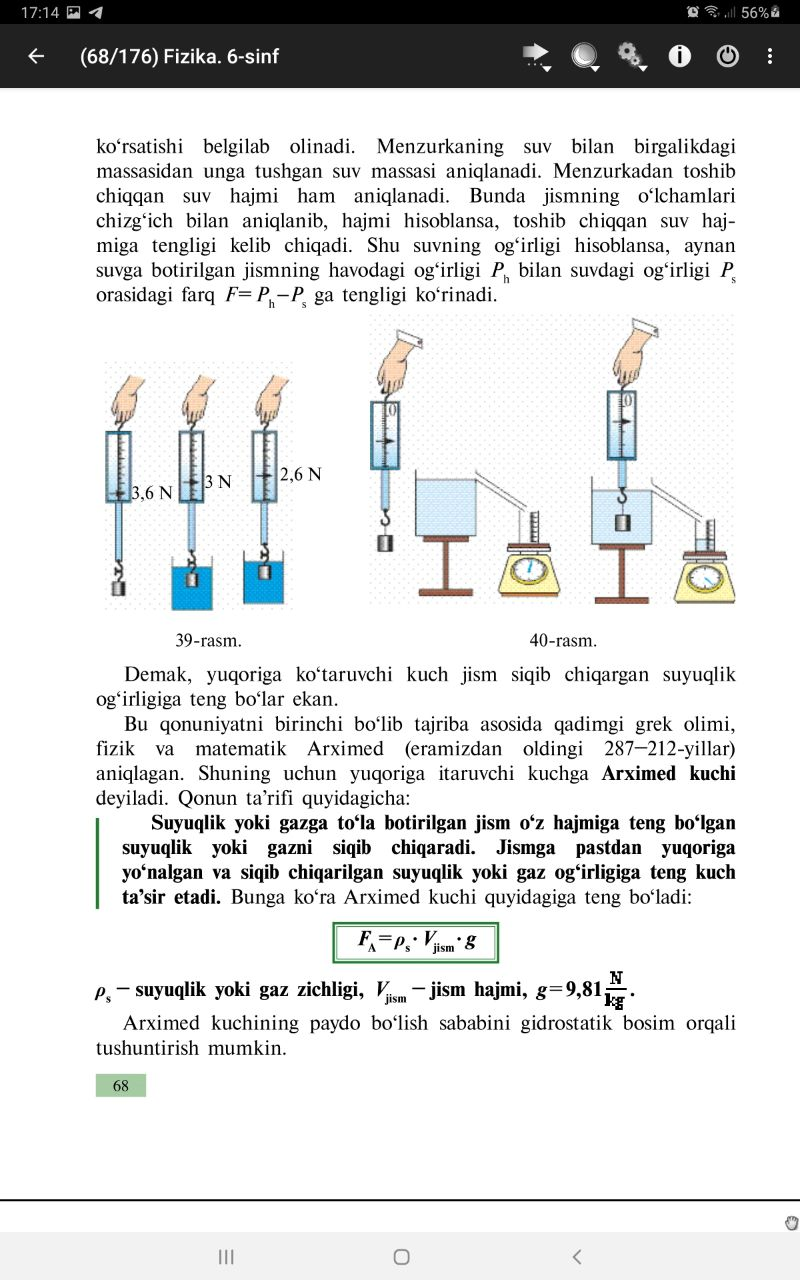 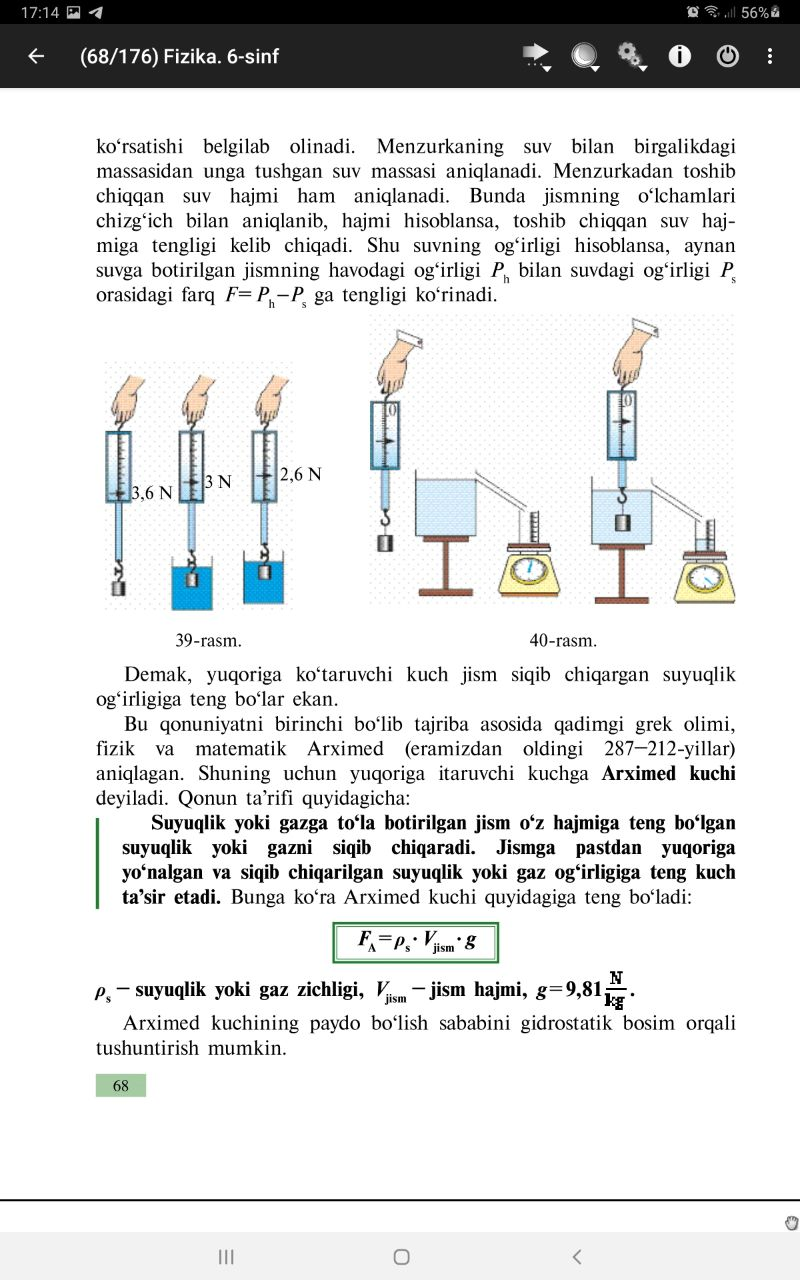 Amaliy mashg‘ulot
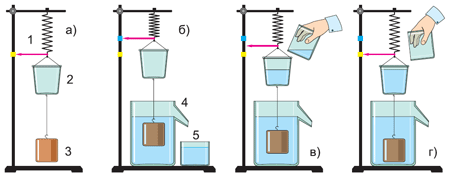 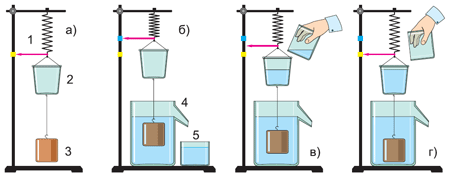 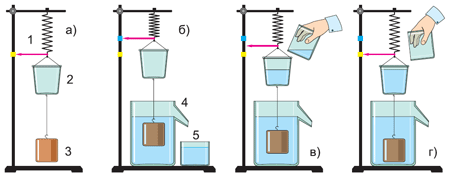 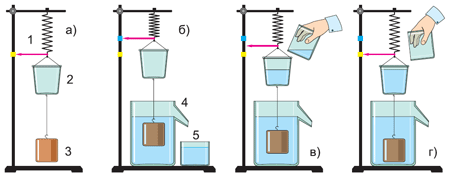 Arximed qonuni
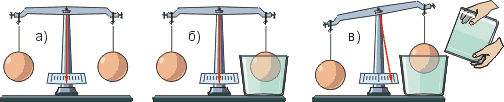 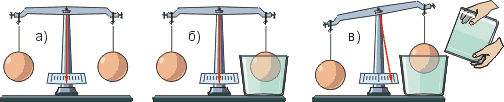 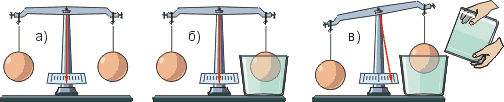 YUQORIGA KO‘TARUVCHI KUCH
Demak, yuqoriga ko‘taruvchi kuch jism siqib
 chiqargan suyuqlik og‘irligiga teng bo‘lar ekan.
Bu qonunni birinchi bo‘lib qadimgi grek olimi 
Arximed aniqladi.
Arximed qonuni
Suyuqlik yoki gazga botirilgan jism o‘z hajmi qadar suyuqlik yoki gazni siqib chiqaradi.  
Bunda jismga pastdan yuqoriga yo‘nalgan va siqib chiqarilgan suyuqlik yoki gaz og‘irligiga teng kuch ta’sir etadi.
Arximed qonuni
Arximed kuchi nimaga bog‘liq?
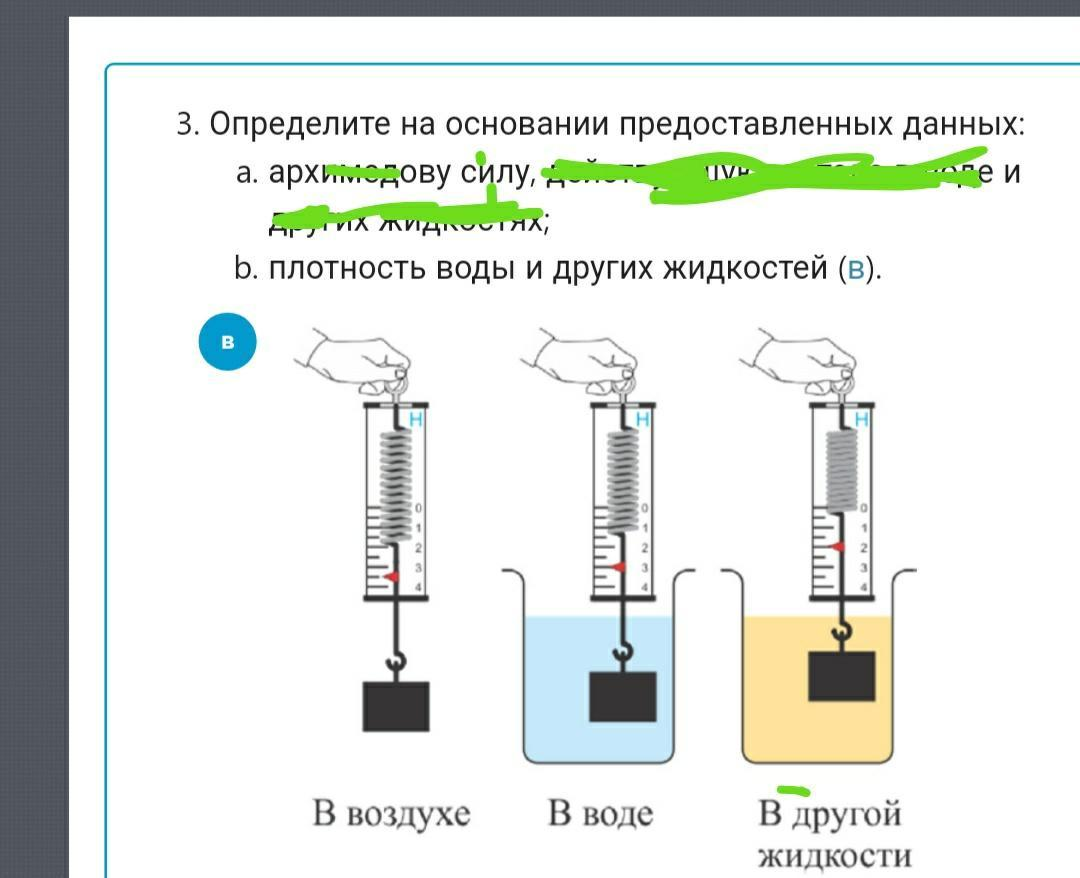 Arximed qonuni
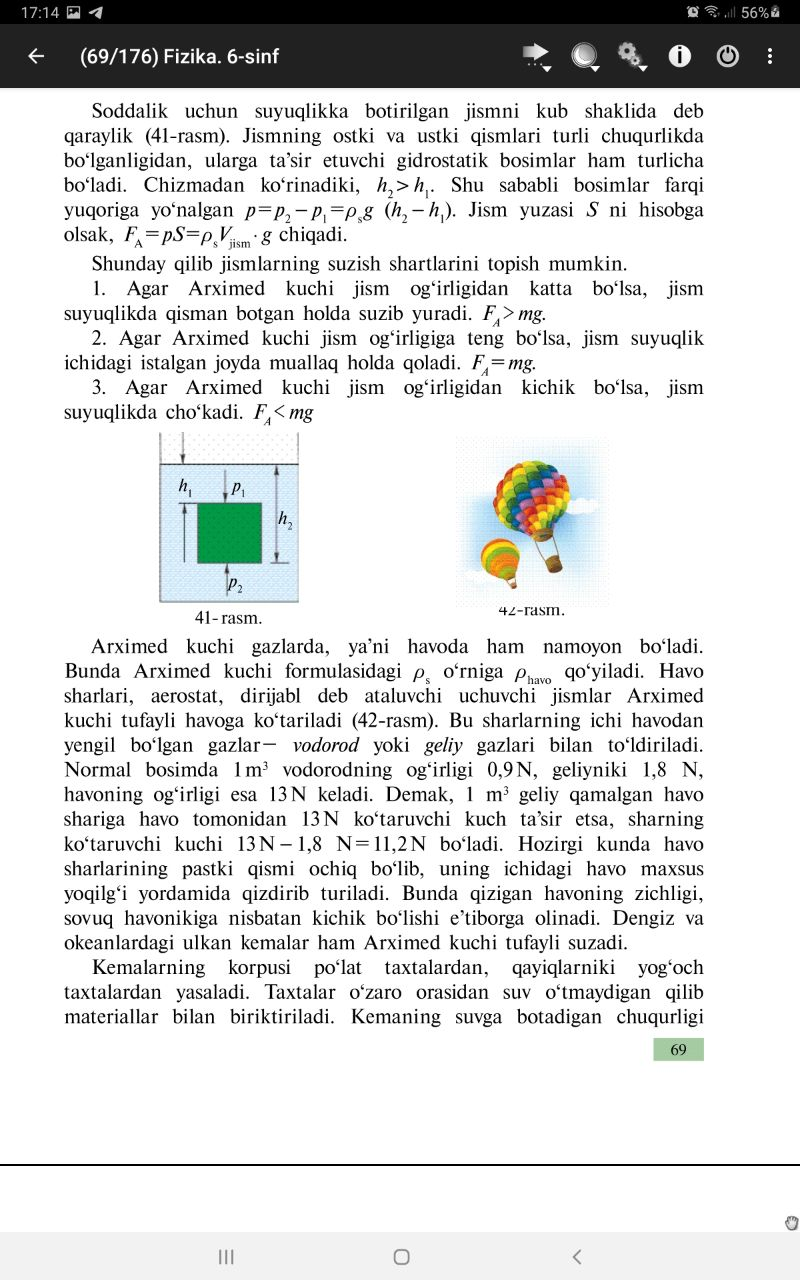 Jismlarning suzish sharti:
[Speaker Notes: СЛАЙД 3.]
Arximed qonuni
Havo sharining ichi vodorod yoki geliy gazi bilan
 to‘ldiriladi.
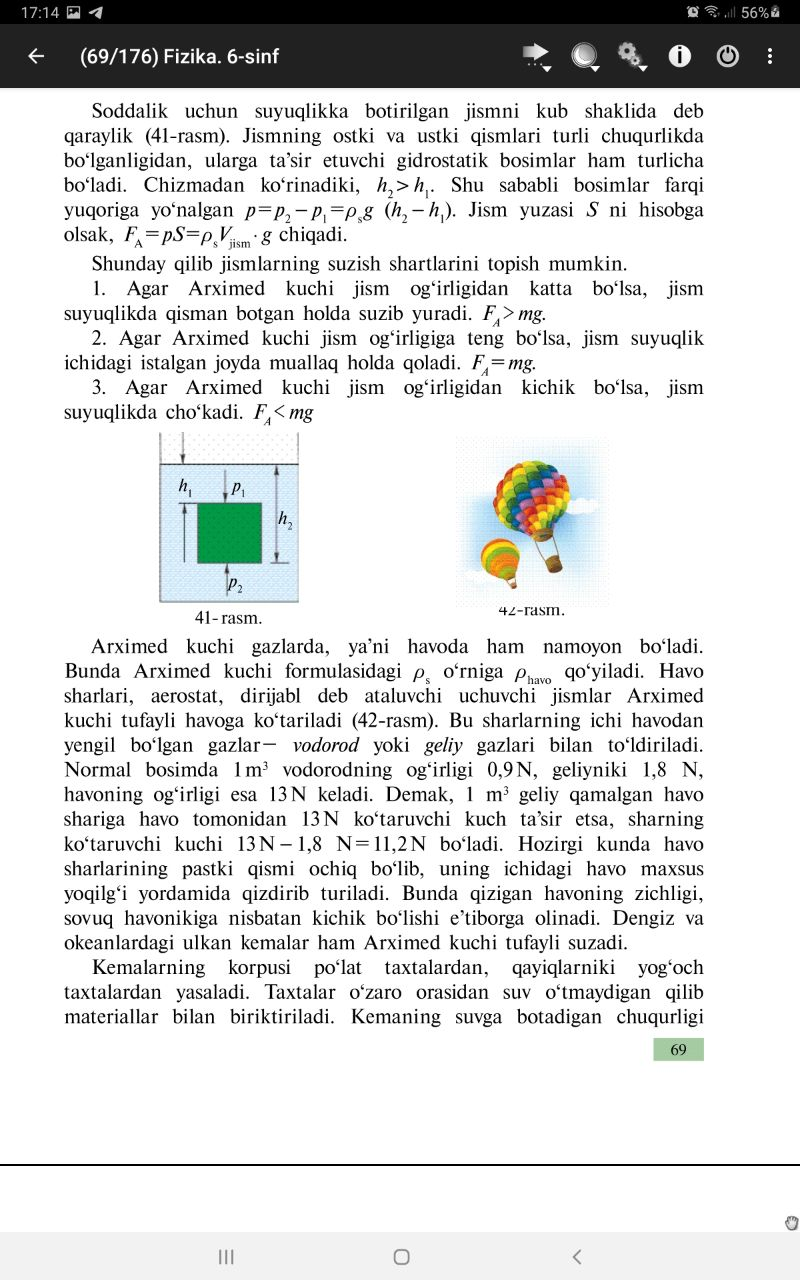 KEMASOZLIKDA
Kemalarning suvga botadigan chuqurligi belgilangan 
bo‘ladi.
Kemalarning korpusi po‘lat taxtalardan, qayiqlarniki esa yog‘och taxtalardan yasaladi. Taxtalar o‘zaro orasidan suv o‘tmaydigan qilib materiallar bilan biriktiriladi.
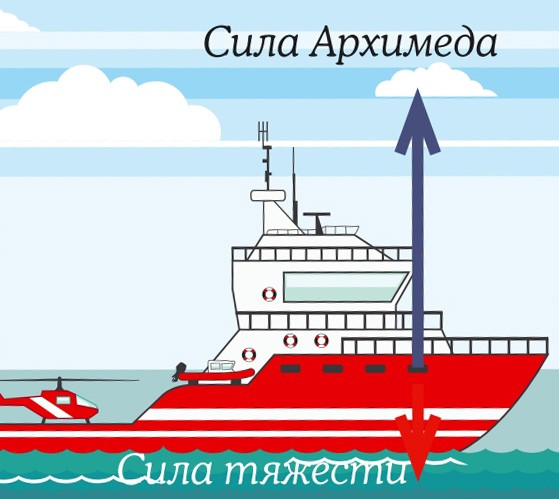 [Speaker Notes: СЛАЙД 3.]
KEMASOZLIKDA
Kemalarning suvga botadigan chuqurligi belgilangan 
bo‘ladi.
Kema vater chizig‘igacha botganda siqib chiqarilgan suvning og‘irligi kemaning suv sig‘imi deyiladi.
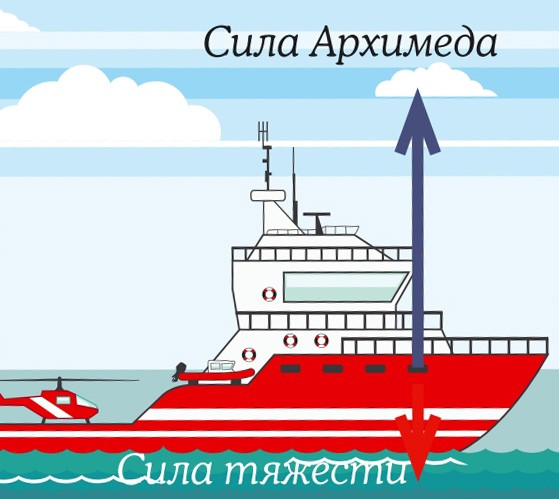 Vater chiziq
Botish darajasi
[Speaker Notes: СЛАЙД 3.]
IDROK XARITASI
Ta’rif
Kemalar
Formula
Nazariya
Havo sharlari
Qo‘llanilishi
Arximed
 qonuni
Birligi
Nyuton (N)
Samolyot
Suzish sharti
Varrak
1-masala
1-masala
Formulasi:
Berilgan:
XBS:
d = 30 cm
( 1 )
( 2 )
( 3 )
m - ?
( 4 )
1-masala (davomi)
Hisoblash:
Berilgan:
d = 30 cm
m - ?
Javob:  m = 74 kg
Mustaqil bajarish uchun topshiriqlar:
Mavzu oxiridagi savollarga javob yozing.
Kema qaysi suvda ko‘p yuk ko‘tara oladi daryo suvidami yoki dengiz suvidami?
Qanday suvda odam cho‘kmaydi?
 Tuxum toza suvda cho‘kadi, ammo sho‘r suvda cho‘kmaydi. Sababini tushuntiring.
Mustaqil bajarish uchun topshiriqlar:
Suyuqlik va gazlarda jismlar  cho‘kadi 
yoki suzib yuradi.
Fikr:
Sabab:
Misol:
Umumlashtirish:
(ta’rif, formula va o‘zaro bog‘liqliklar).